VOJTINA ARS POÉTIKÁJA
Vojtina Mátyás: szlovák származású versfaragó, írók kollégájának hiszi magát.A híres Bernát Gáspár inasa.
Kocsmákban adta elő a verseit én is így leltem rá. 


A szabadságharcról:
„Egy kis halál? Nem tesz semmit.
      Őseinknek szintúgy volt.”
Disztichonos epigrammája
„Egyszer a róka magát nagy ehetném
 lyukba bebújta
       Dombos az oldala lett, 
nem lehet ám gyere ki.”
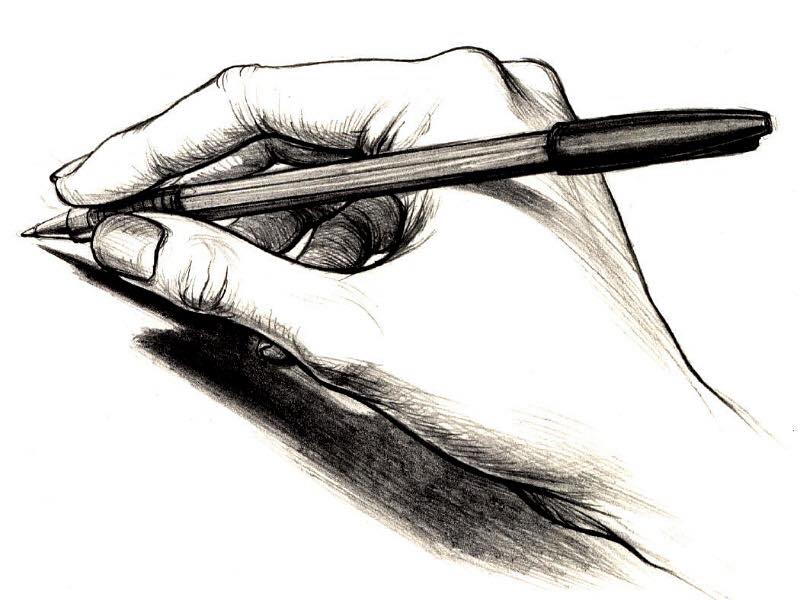 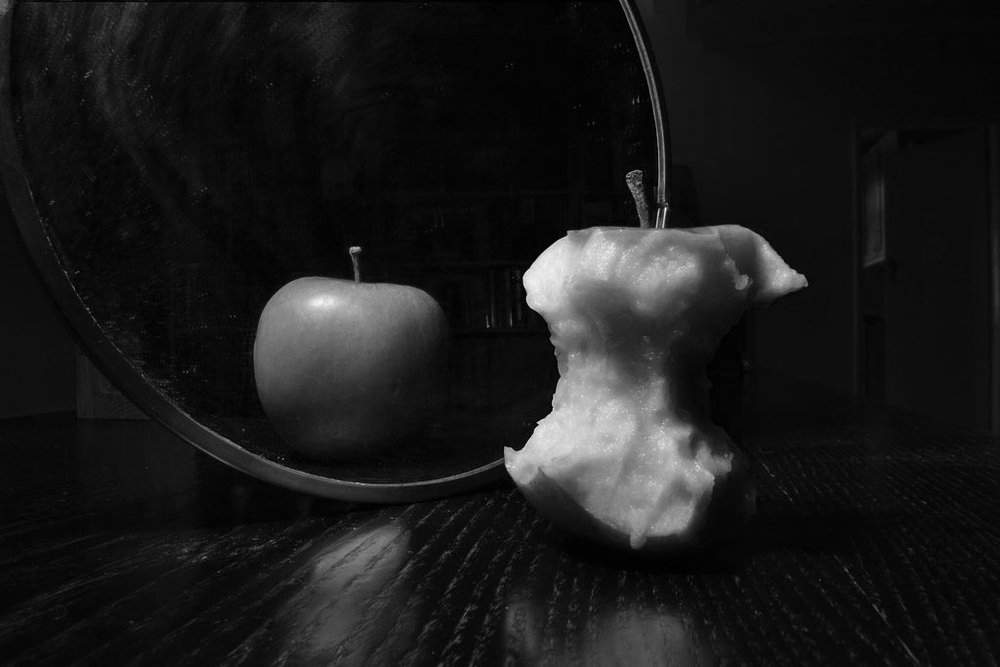 Idealizálás
Megszépítés
Realizmust – naturalizmust elutasítom  Courbet
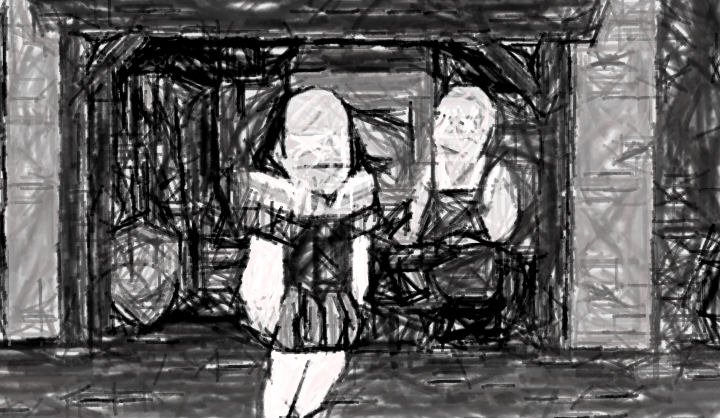 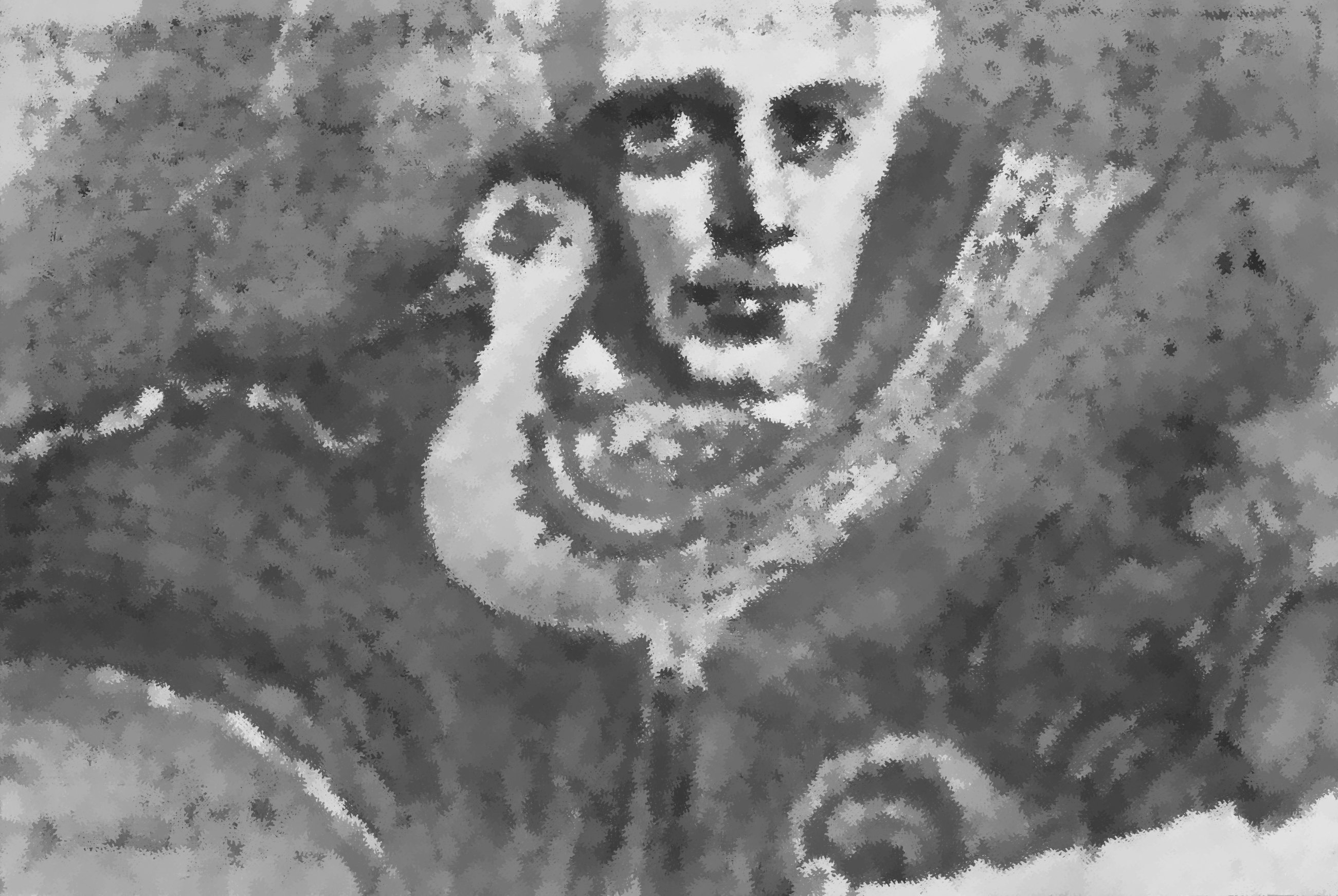 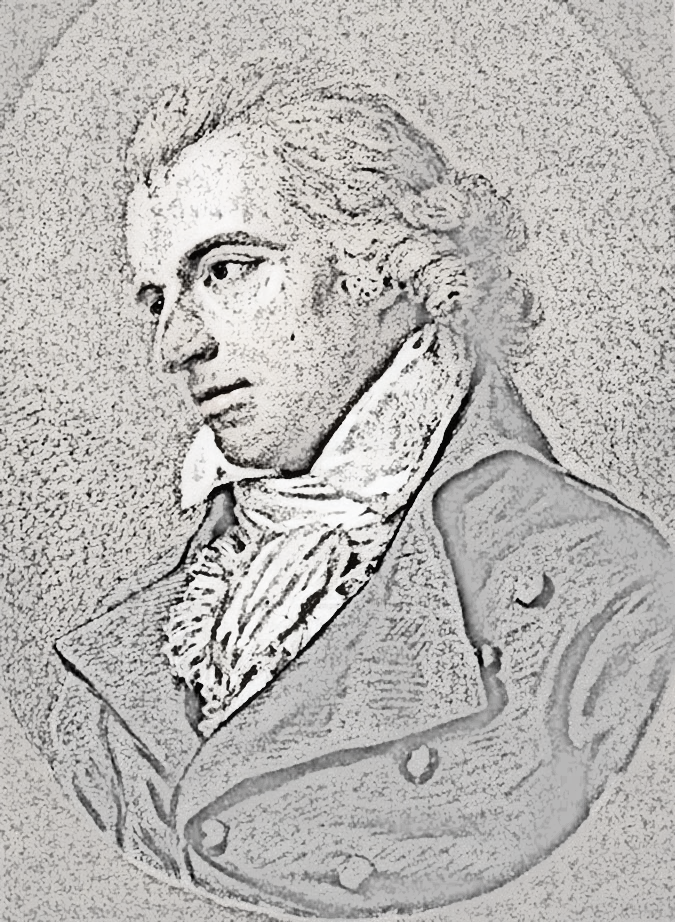 Esztétikám
Schiller
Shakespeare + népköltészet
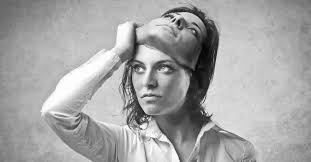 Általános igazság
 keresése
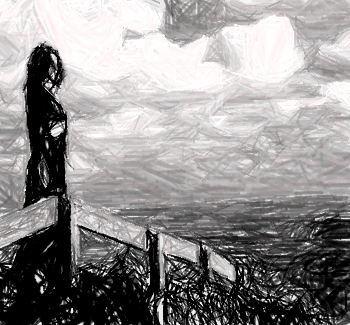 Hazugság fontos/ szükséges 
a költészethez
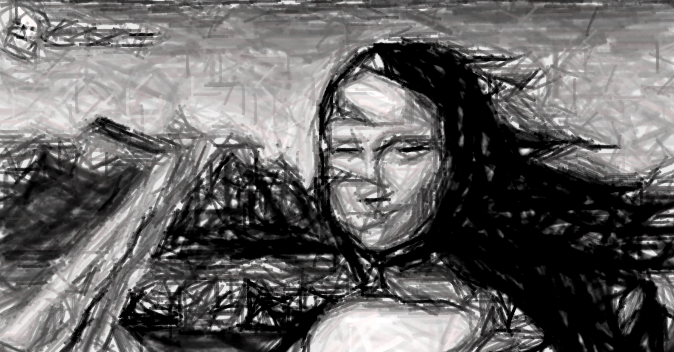 Parodisztikusság
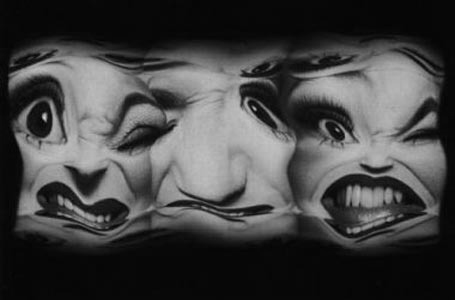 Groteszkség
Önirónia
Alkony, homály köd, fény, tavasz?, természet!!


E hűtlen hívség, mely szebbít, nagyít -Sulykot, bizony, nem egyszer elhajít:Ez alkonysúgár, mely az árnyakat,E köd, mely nőteti a tárgyakat;E fénytörődés átlátszó habon,E zöld, esős lég egy tavaszi május-napon;Ez önmagánál szebb, dicsőbb természet:Egyszóval... a költészet.			Jelennek írunk... és tán a jövőnek,Jelennek ír, ki a jelenben él,- Mondom - közöttünk hisz, szeret, remél,Küzd, vágy, remeg, örvend, szomorkodik:Mért élne visszább, vagy húsz századig?Kinek szokott ruhája lenge burnus,Csak nyűg, teher lábán az ó kothurnus;S kiről tudom jól: ki apja-fia,Röstellem azt, ha élve múmia.
Tele vagyok dallal . Tele vagyok verssel. Tele vagyok, dallal vagyok tele,Nem, mint virággal a rét kebele,Nem mint sugárral, holddal csillaggal az ég:De tartalmával a  romlott…. „poshadt fazék”, Vagy mint csatorna, földalatti árok,Amelybe nem csupán harmat szivárog. -Tele vagyok. … ??		Bort... legfölebb ha néha megiszom;S a szerelem...  de  rég oly rég volt az! rég bizon.Én is szerettem*De halkan, zaj ne’kül... mint a virágEgymásra hajlik és hangot nem ád…*(oh, ez édes emlékSzivemre most is oly enyhítve ömlék!)Most helyzetünk  igazán valóban istenáldás:Ének se kell, csupán hangos kiáltás.Akarsz repülni? hát csak rajta! Hess höss!...Hanem szárnyadra ólomsulyt ne köss.Bár fontos a földszint némely való:Ott fenn, a hígban, nem neked való;
Hát cipész-e a költő? Méghozzá ügyetlen cipész-e?Elvárják tőlem, hogy csak úgy az ő kényük-kedvük szerint IROGASSAK verseket….Hazugság kell nekik, meg a hamisság!!!Úgy viszik azokat a hitvány semmitmondó „könyveket” mint a cukrot. Hát senkinek nem hiányzik az igazi költészet??
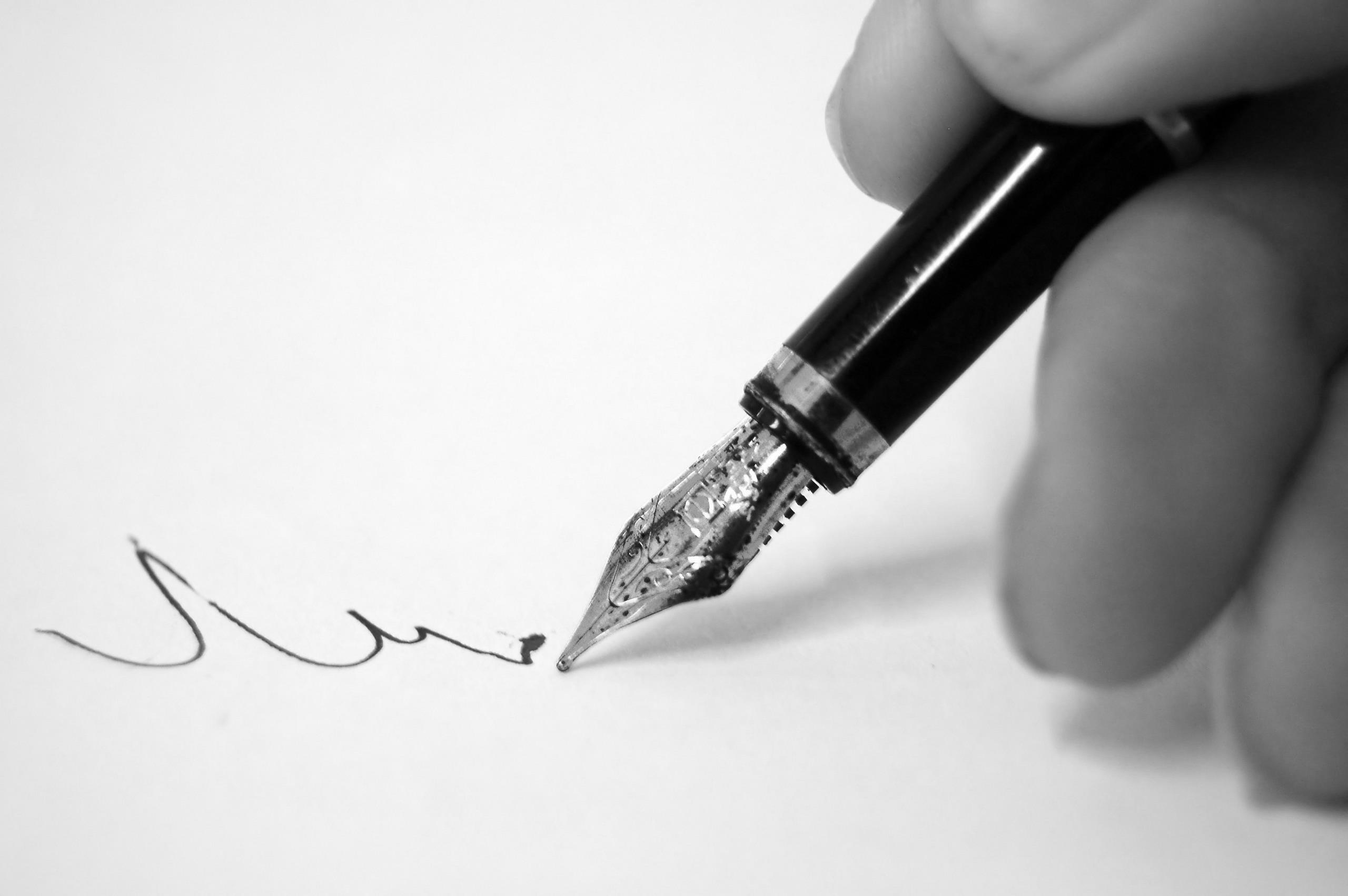 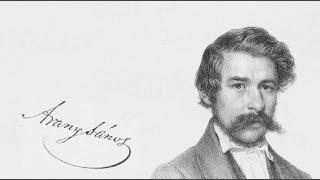 1861